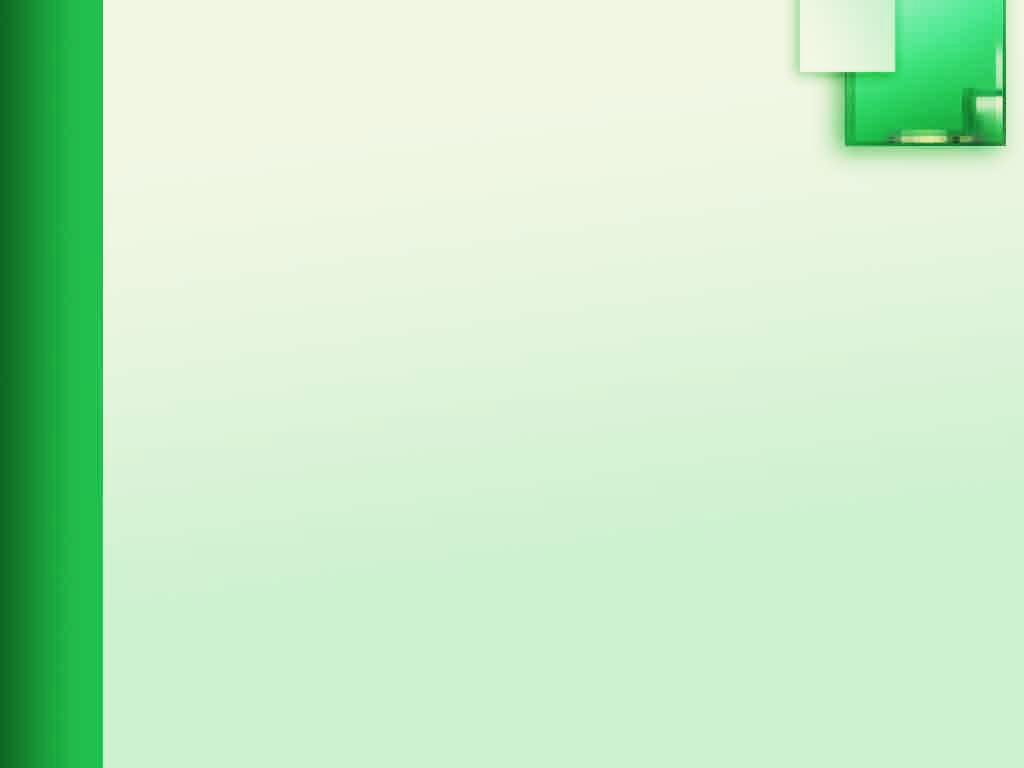 Портфоліо
вчителя 
української мови та літератури
Кролевецької загальноосвітньої школи
І – ІІІ ступенів № 6
   Кролевецької районної ради
 Сумської області

  Сенченко 
Тетяни Павлівни
Сенченко Т. П.
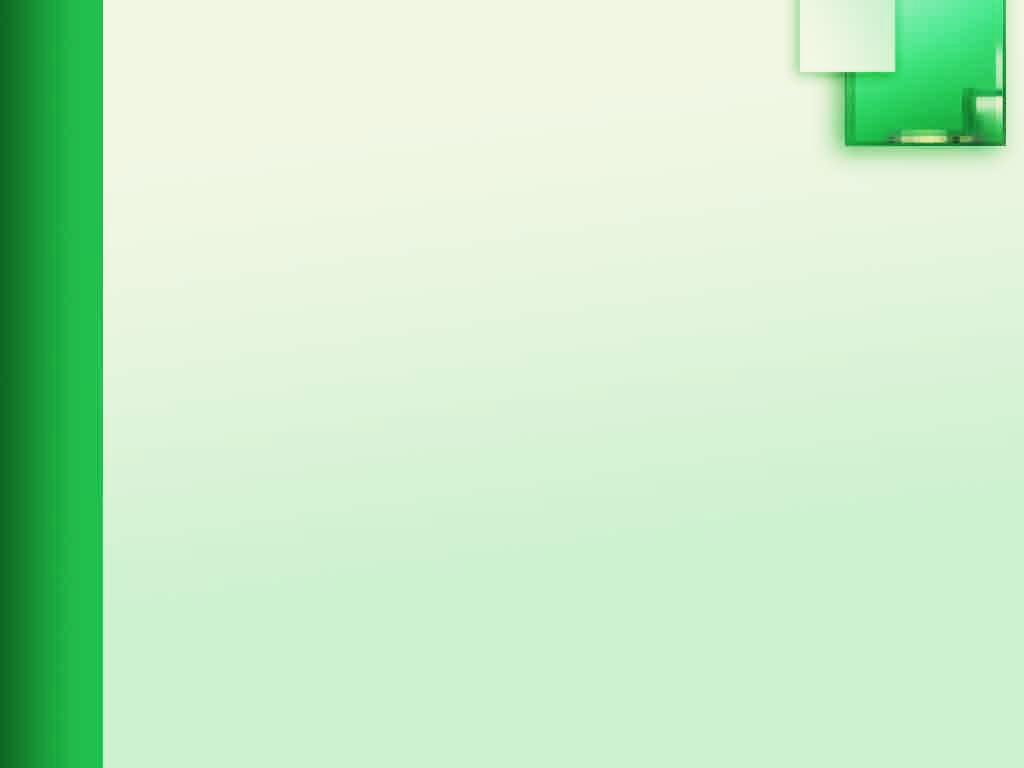 Візитна картка вчителя
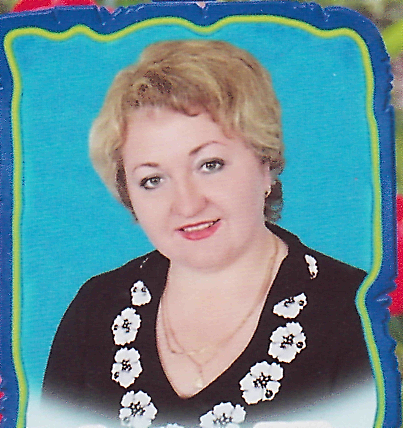 2
Сенченко Т. П.
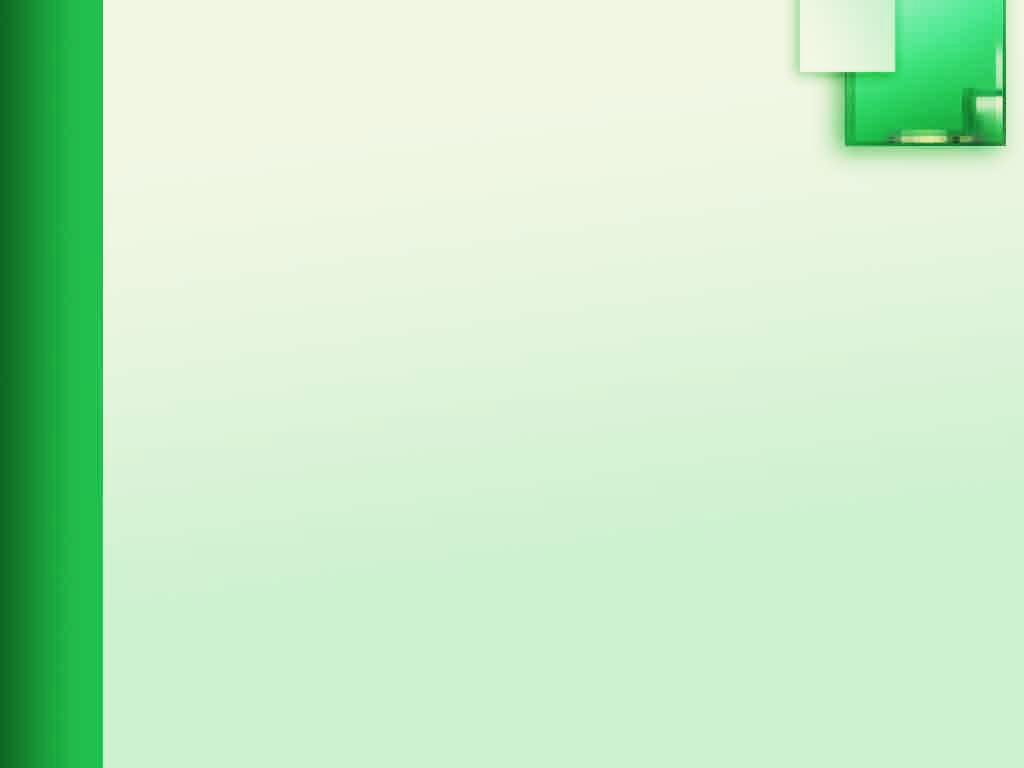 Педагогічне кредо
Учительська професія – це людинознавство, постійне проникнення в складний духовний світ людини, яке ніколи не припиняється
		В. Сухомлинський
Життєве кредо
Якщо я не горітиму , ти не горітимеш, 
               то хто ж тоді світитиме!
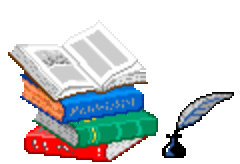 Омар Хаям
Сенченко Т. П.
3
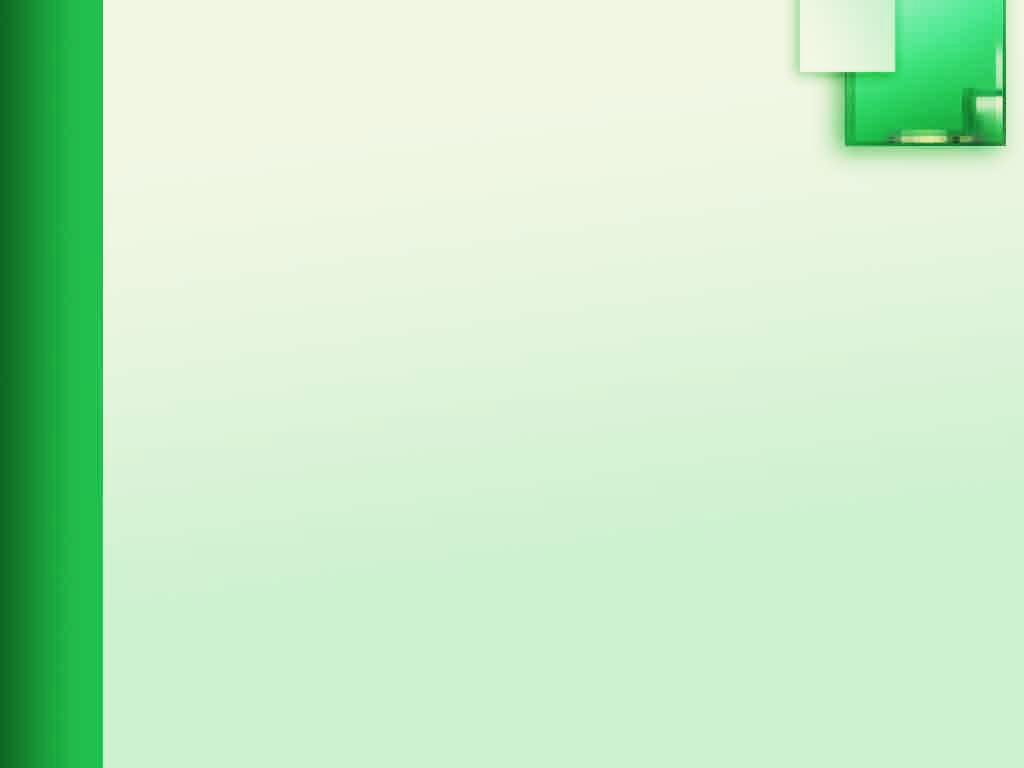 Тема досвіду
Розвиток 
асоціативного мислення
 як один із засобів формування 
творчої особистості
на уроках української літератури
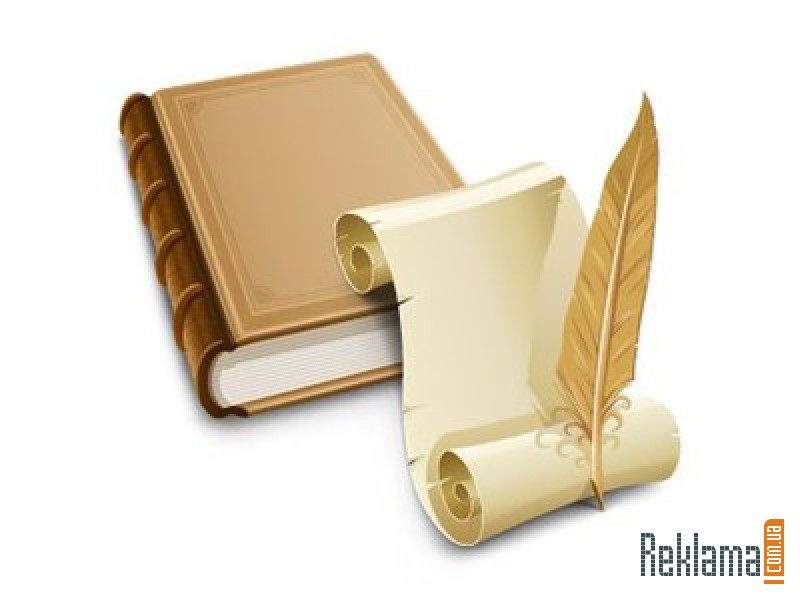 Сенченко Т. П.
4
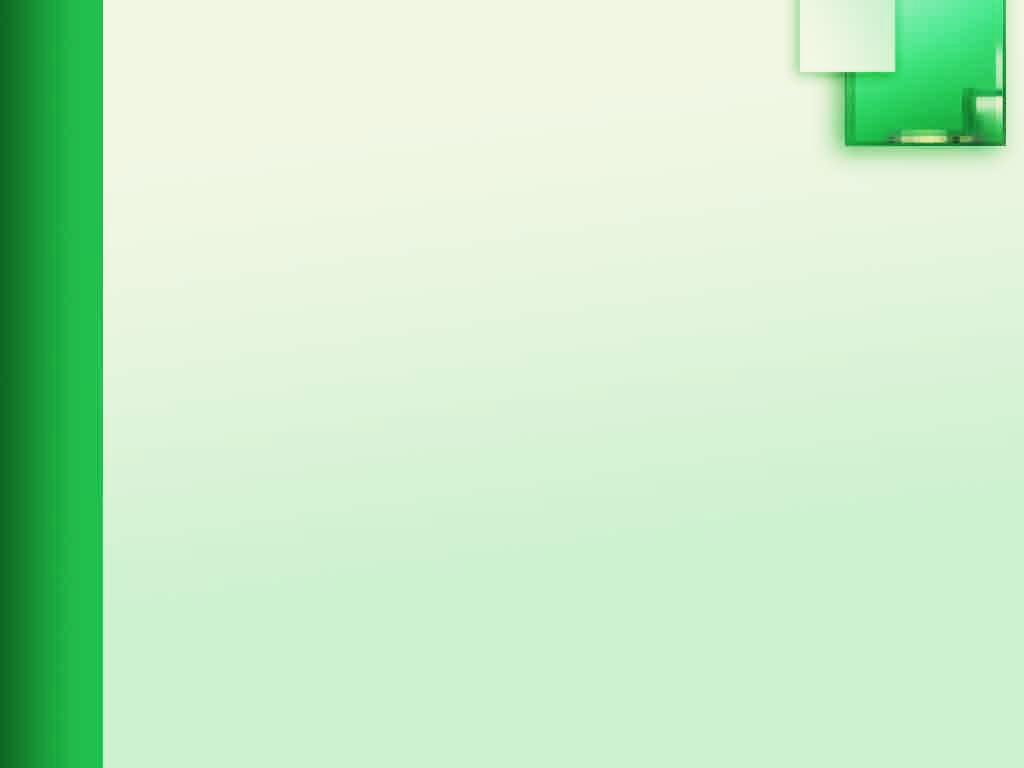 Мета досвіду
Вивчення ефективності впровадження технологій  розвитку асоціативного мислення на уроках української літератури в процесі формування творчої  особистості
Актуальність теми

           Формування      творчої,     духовно     багатої     конкурент-
носпроможної  особистості,    здатної   критично     мислити,    
приймати нестандартні рішення , бути здатною до вибору чис-
ленних альтернатив , що пропонує сучасне життя
Завдання
Розвивати творчі й комунікативні здібності, чуттєве,   асоціативно-образне та критичне мислення учня
Сенченко Т. П.
5
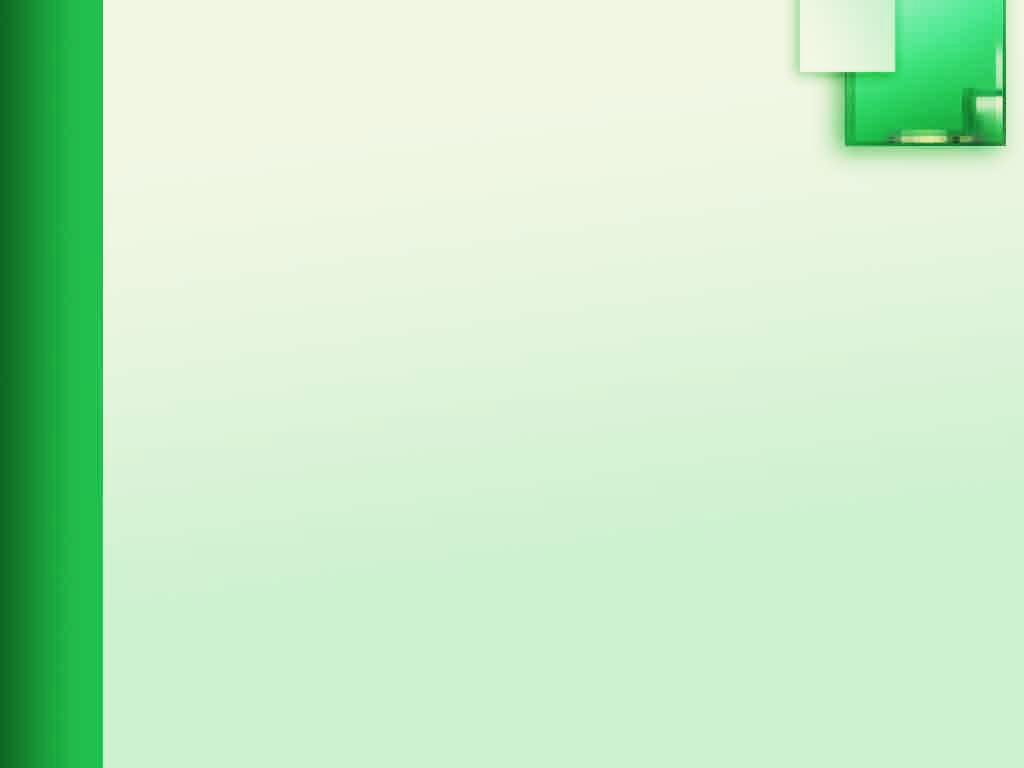 Основні принципи роботи
Навчання
Сенченко Т. П.
6
Основні напрямки роботи
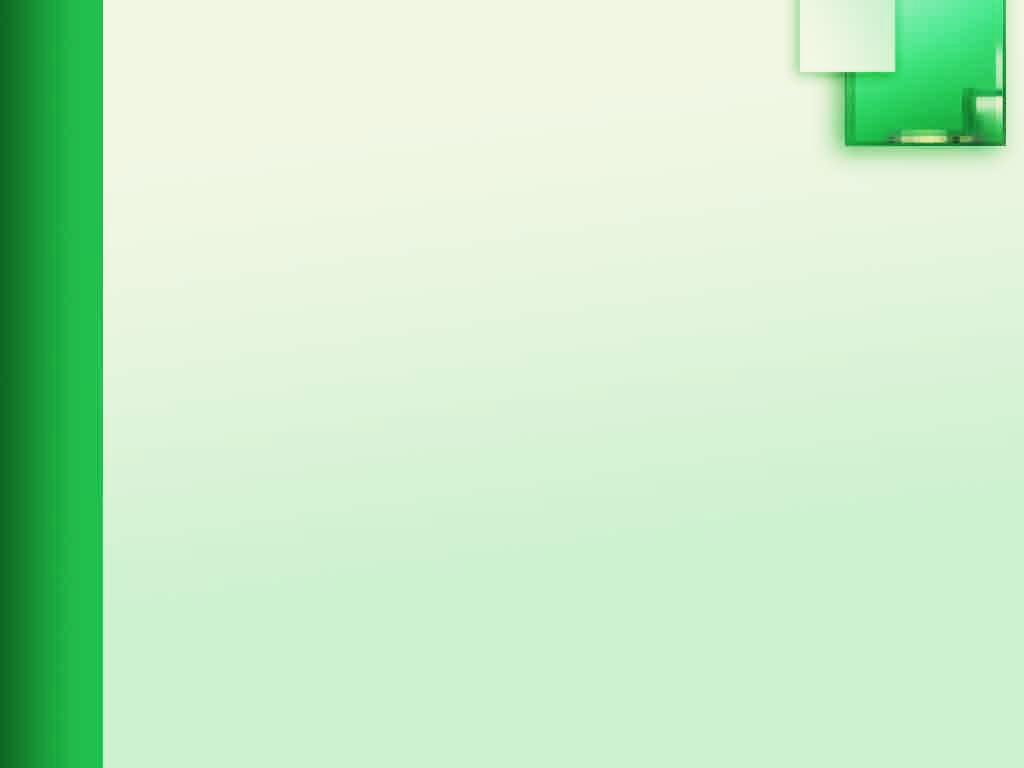 Сенченко Т. П.
7
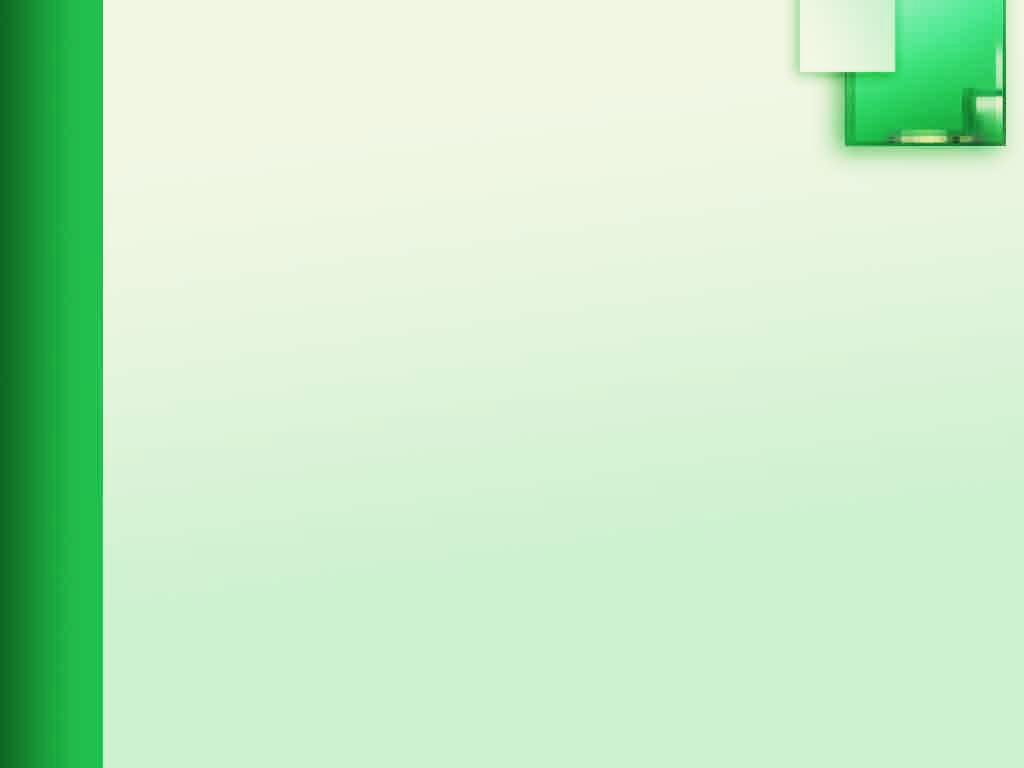 Реалізація досвіду
Завдання  асоціативного  характеру
Сенченко Т. П.
8
Розвиток 
асоціативного мислення
 як один із засобів формування 
творчої особистості
на уроках української літератури
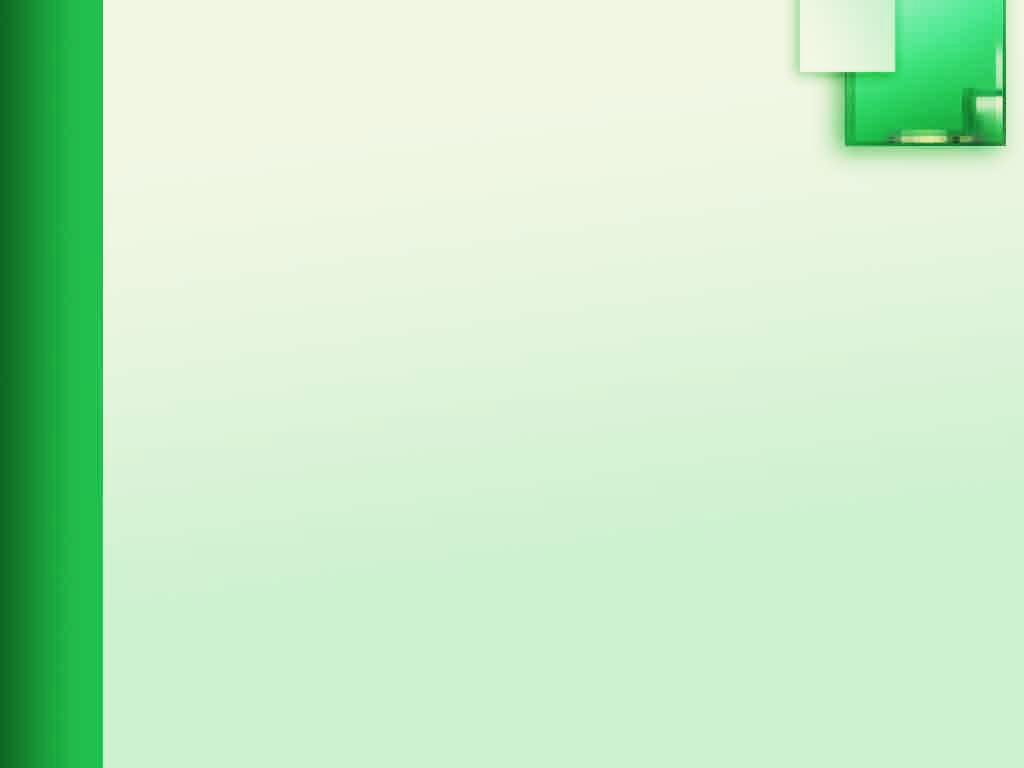 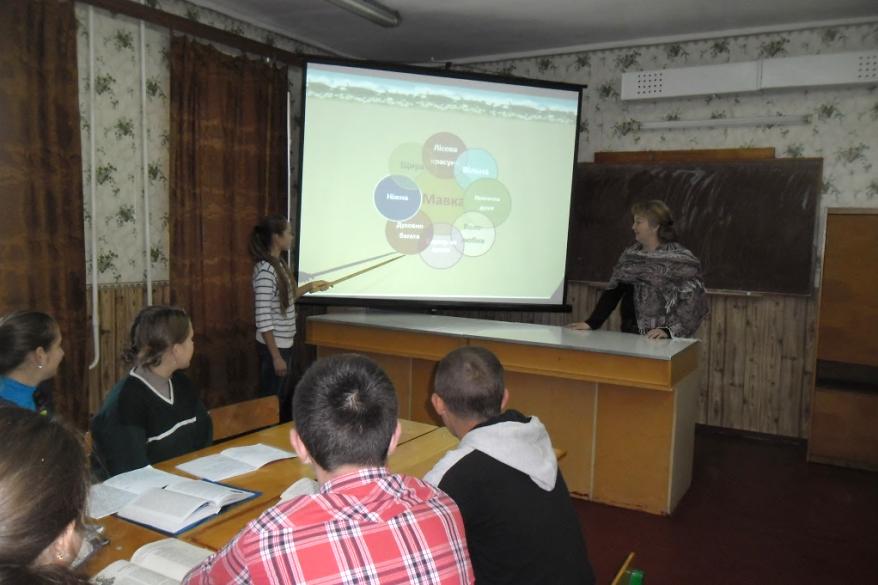 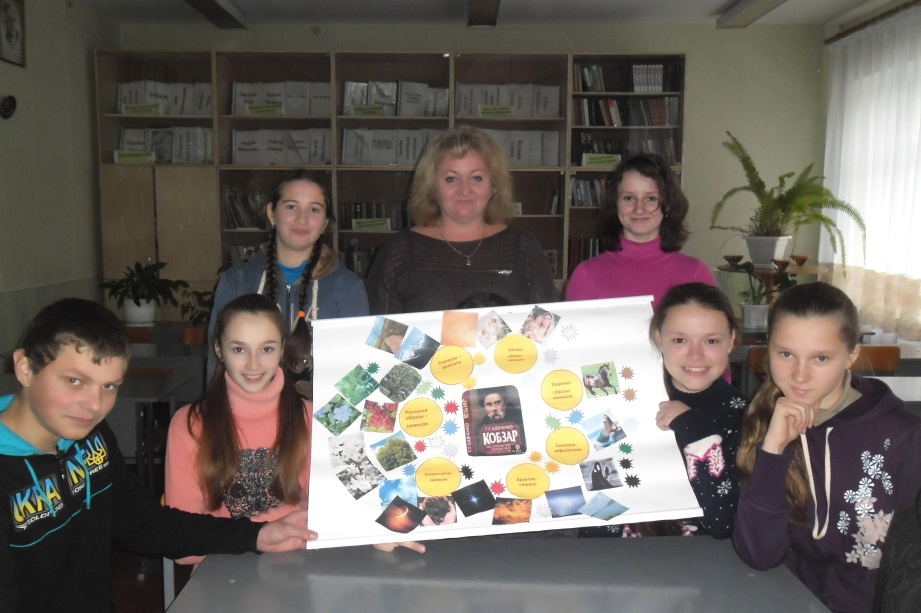 10 клас
9  клас
Леся Українка.
Драма-феєрія «Лісова пісня» .
Символічність образів Мавки
 й дядька Лева.
Прийом «Асоціативний кущ»
« Кольористика  образів-символів в творчості Кобзаря та її вплив   на психоемоційний стан людини»
Прийом «Асоціативний колаж»
9
Сенченко Т. П.
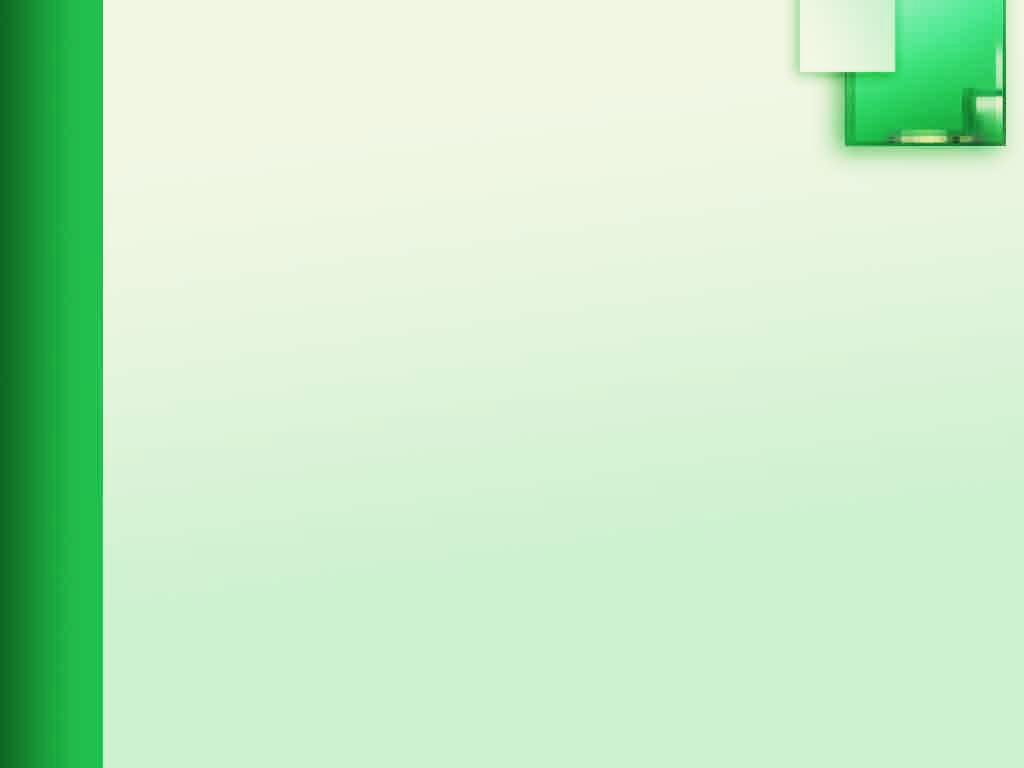 Результати
 педагогічної діяльності
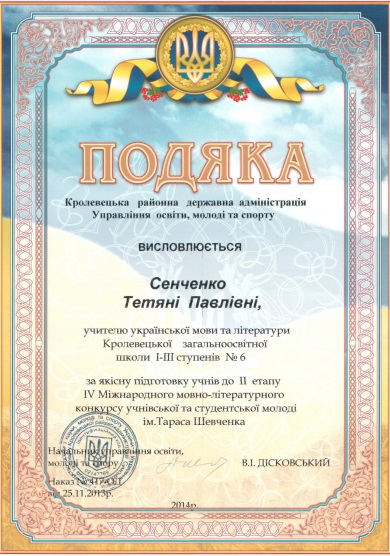 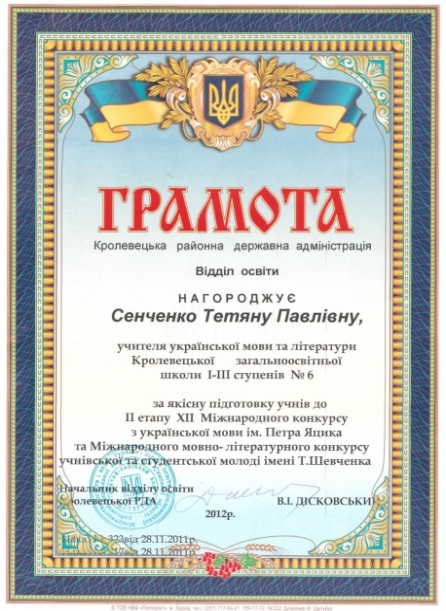 10
Сенченко Т. П.
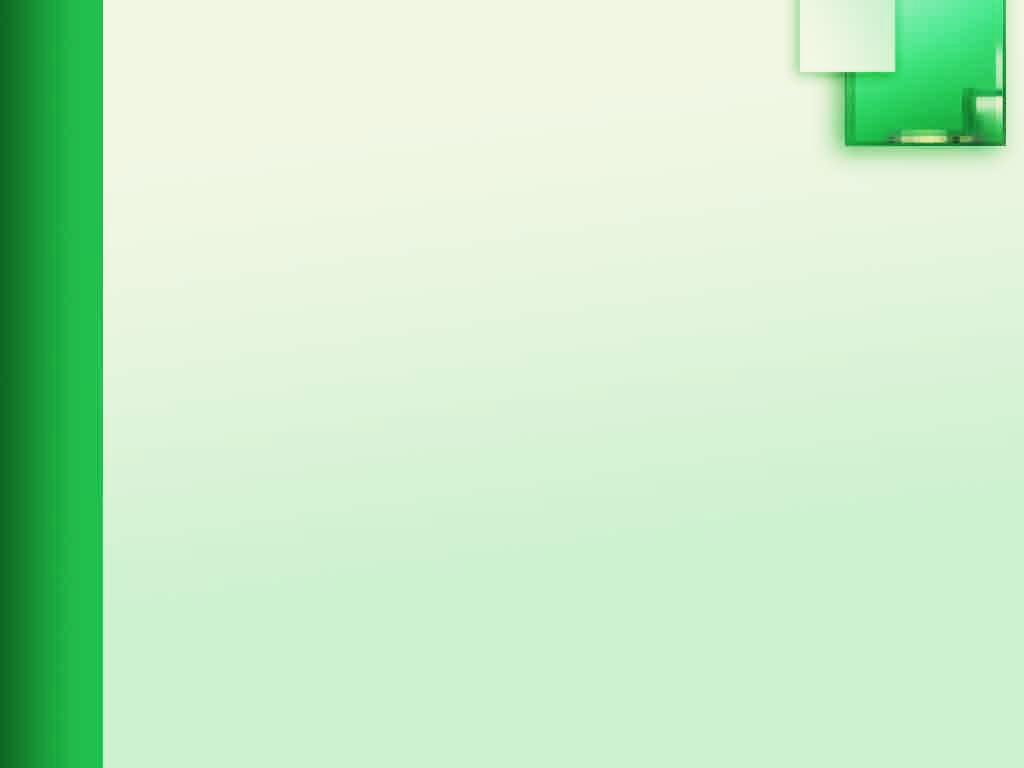 Участь у позашкільних заходах
Результативність у Всеукраїнській 
 українознавчій грі   «Соняшник»
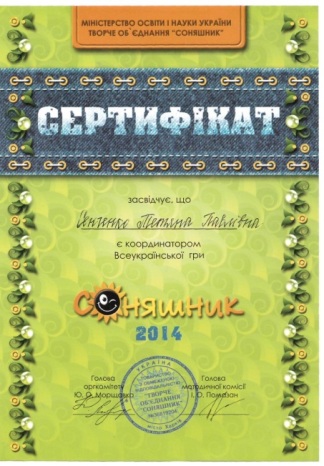 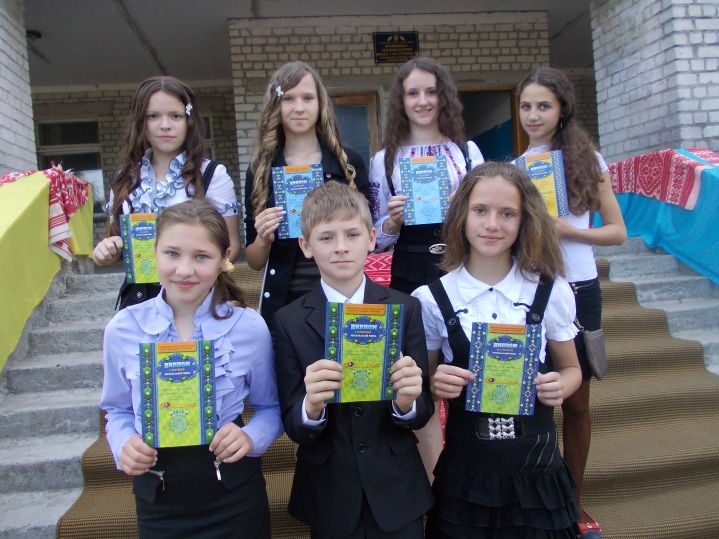 Сенченко Т. П.
11
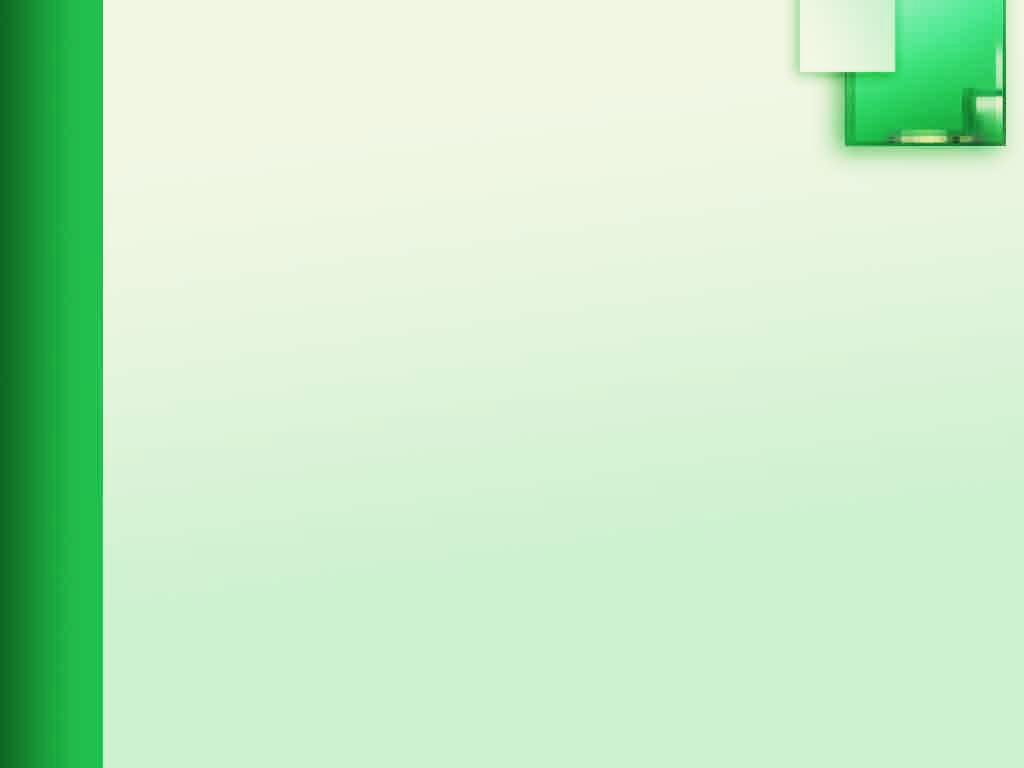 Участь 
у конкурсах учнівської творчості
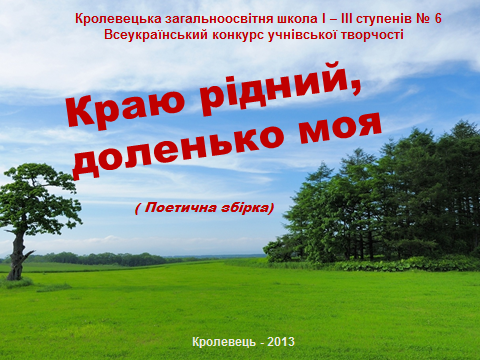 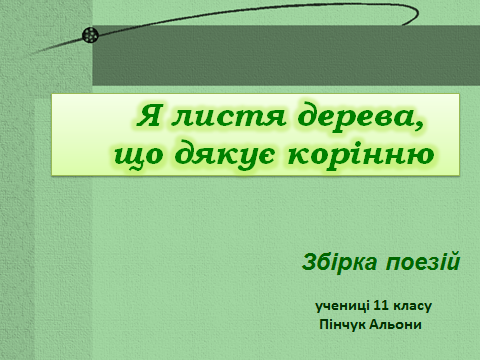 Кисіль Інна,
учениця 7 класу- ІІІ місце
в ІІ етапі Всеукраїнського          конкурсу учнівської творчості. Номінація 
«Література», 2013 рік
Пінчук Альона, 
учениця 11 класу – 
ІІ місце в районному
 конкурсі «Проба пера», 
2012 рік
Сенченко Т. П.
12
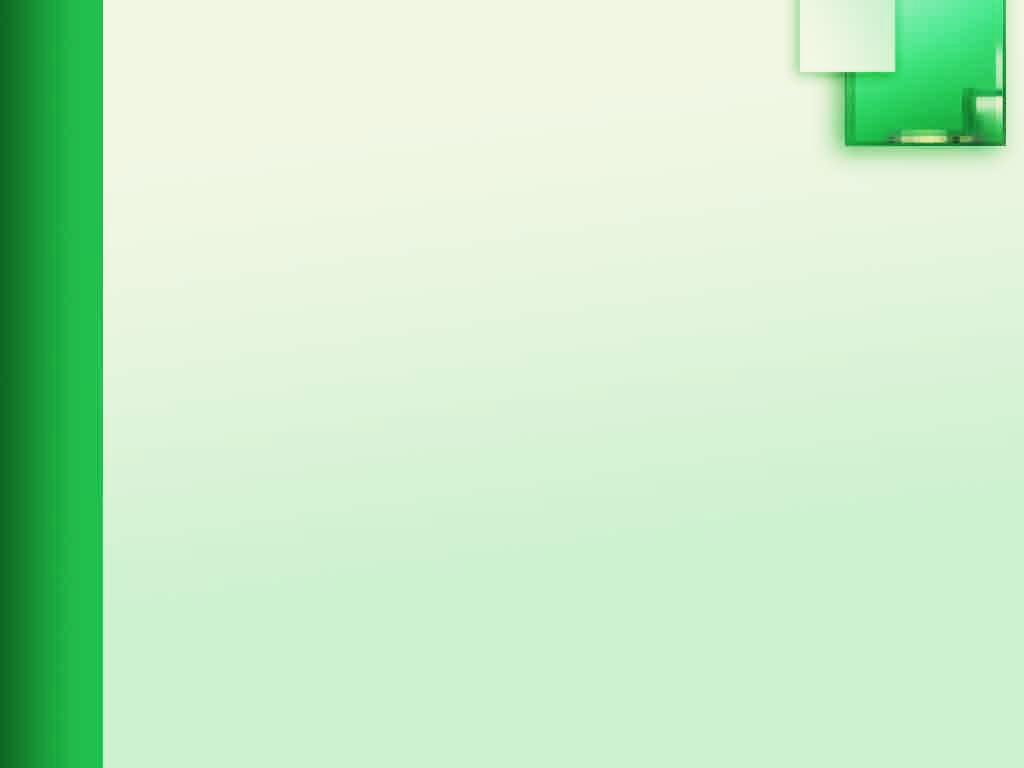 Позакласна робота
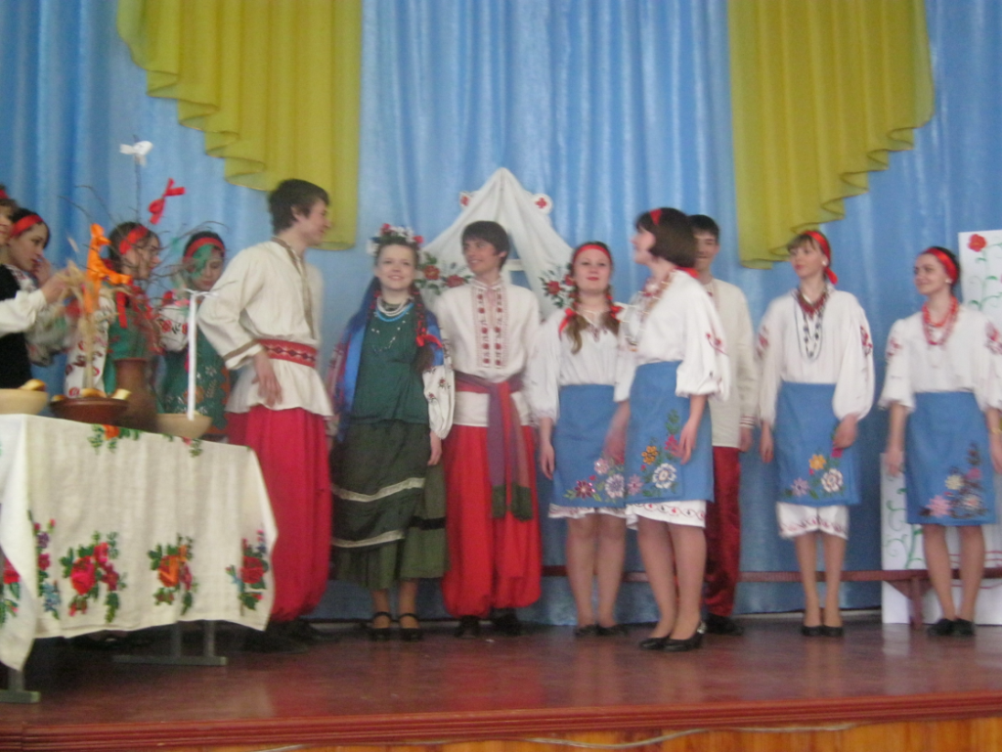 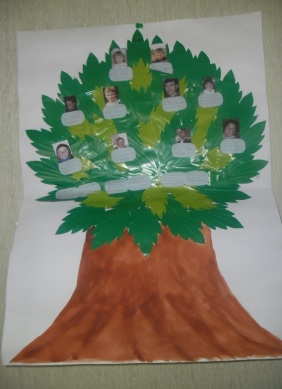 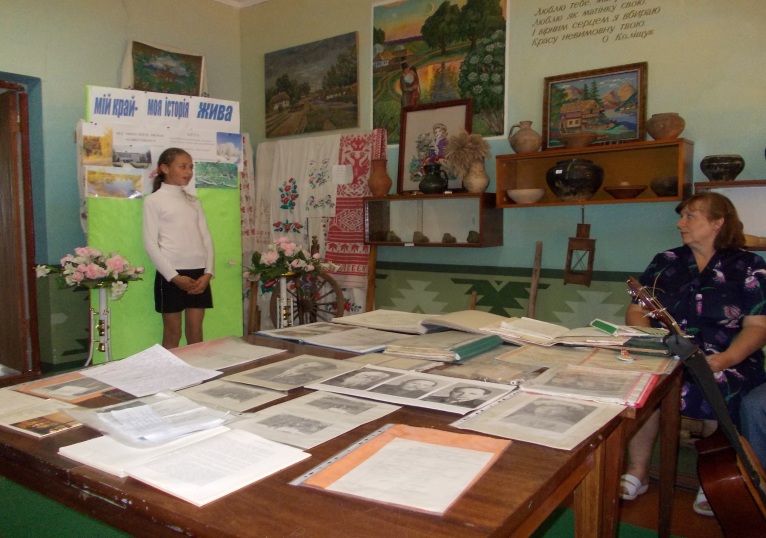 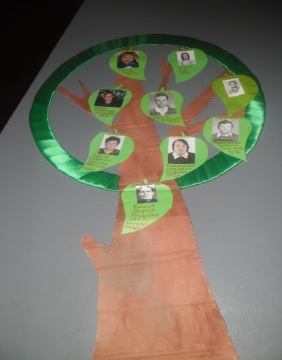 Фольклорно -етнографічна
композиція«Українське весілля»
Презентація проекту
  «Мій родовід»
( Фрагмент циклу виховних годин
« Мій край – моя історія жива»)
13
Сенченко Т. П.
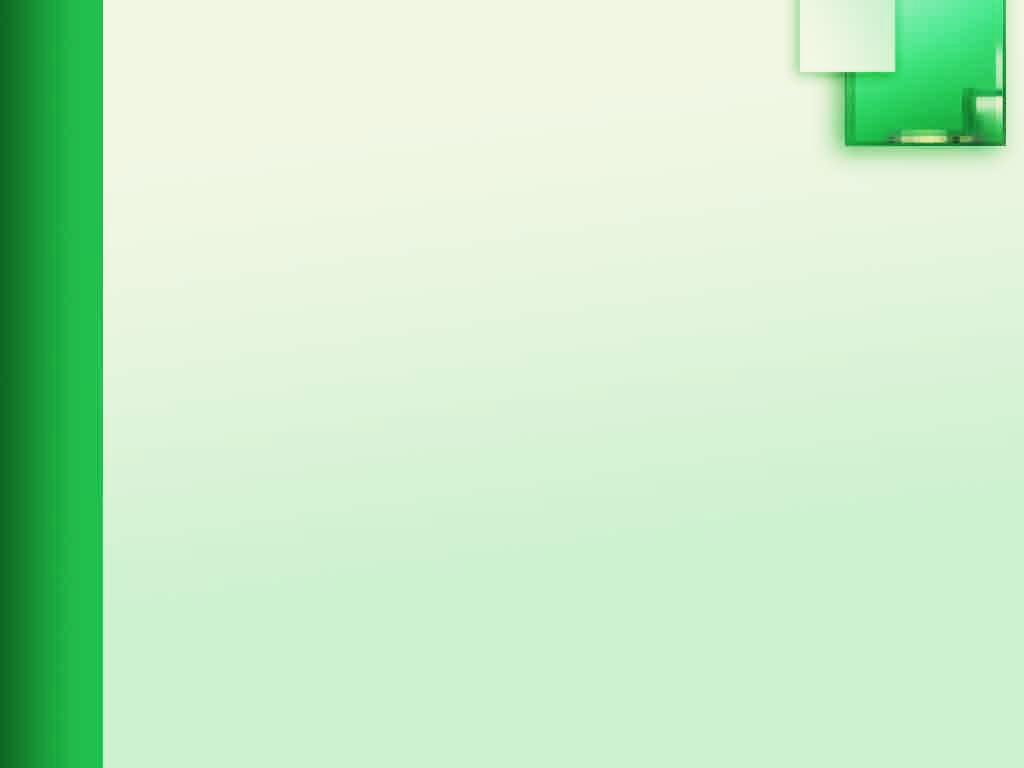 Чекаю всіх на своєму блозі :
bereginya2015.jimdo.com
14
Сенченко Т. П.
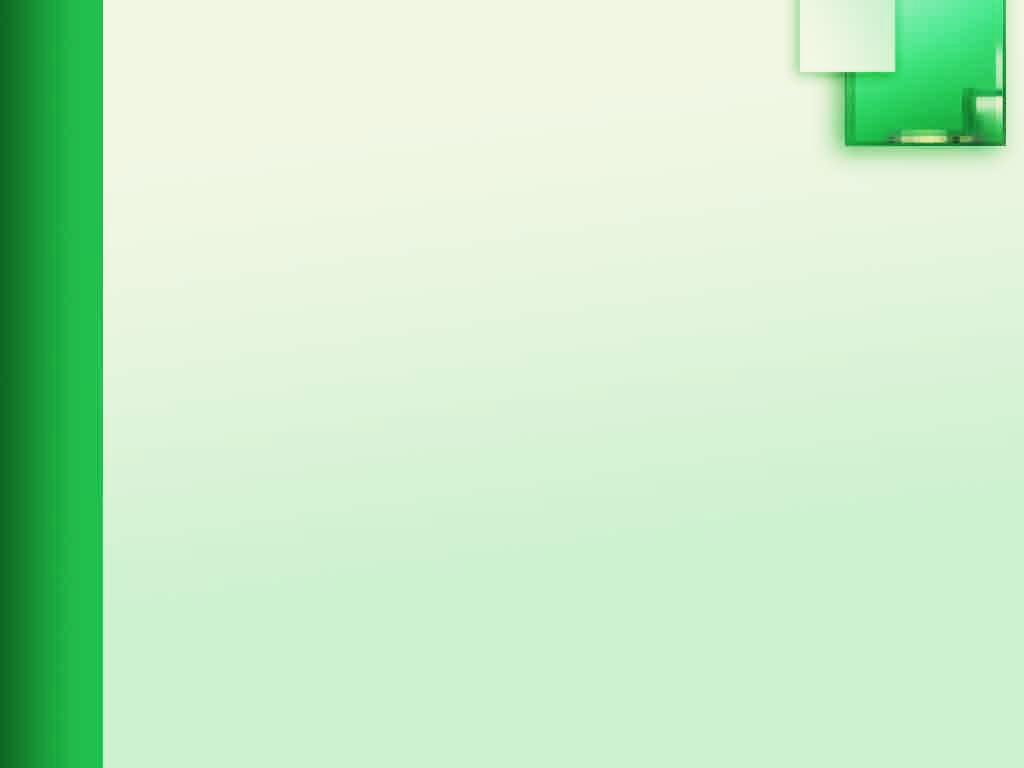 Дякую за увагу!
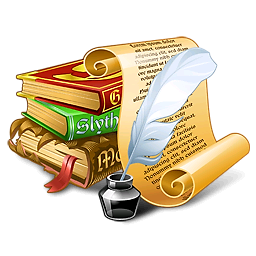 Сенченко Т. П.
15